FGAI4H-K-036-A01
E-meeting, 27-29 January 2021
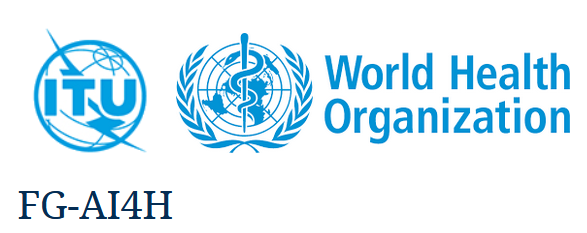 Transparent model reporting – a crucial step for trustworthy Machine Learning for Health (ML4H) algorithms
WG FGAI4H – DAISAM
Jana Fehr
Meeting K: 27.-29.1.2021
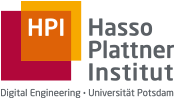 Motivation
What we want: TRUSTWORTHY ML4H
In which clinical contexts or populations the algorithm works well and in which ones not?
Is the algorithm fair?
Can the algorithm cause harm to people?, …

What we need for this:
Insight into the development process 
Data source
Data selection
Data preprocessing
Model training
Assess potential algorithmic biases 
Retrospectively compare differences between training data population and external validation population

 Transparent model reporting about training data and model development
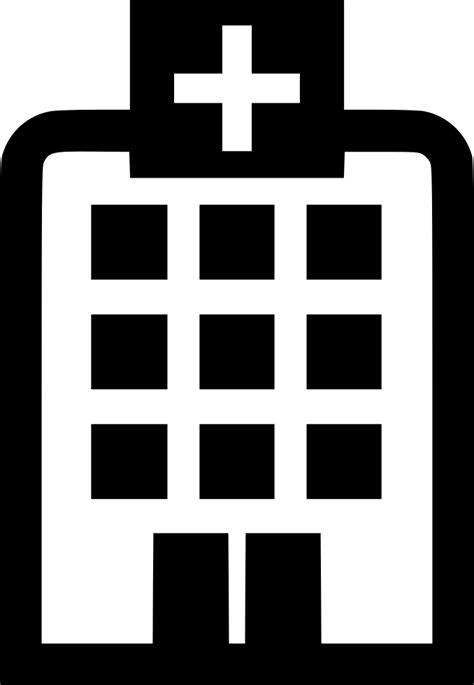 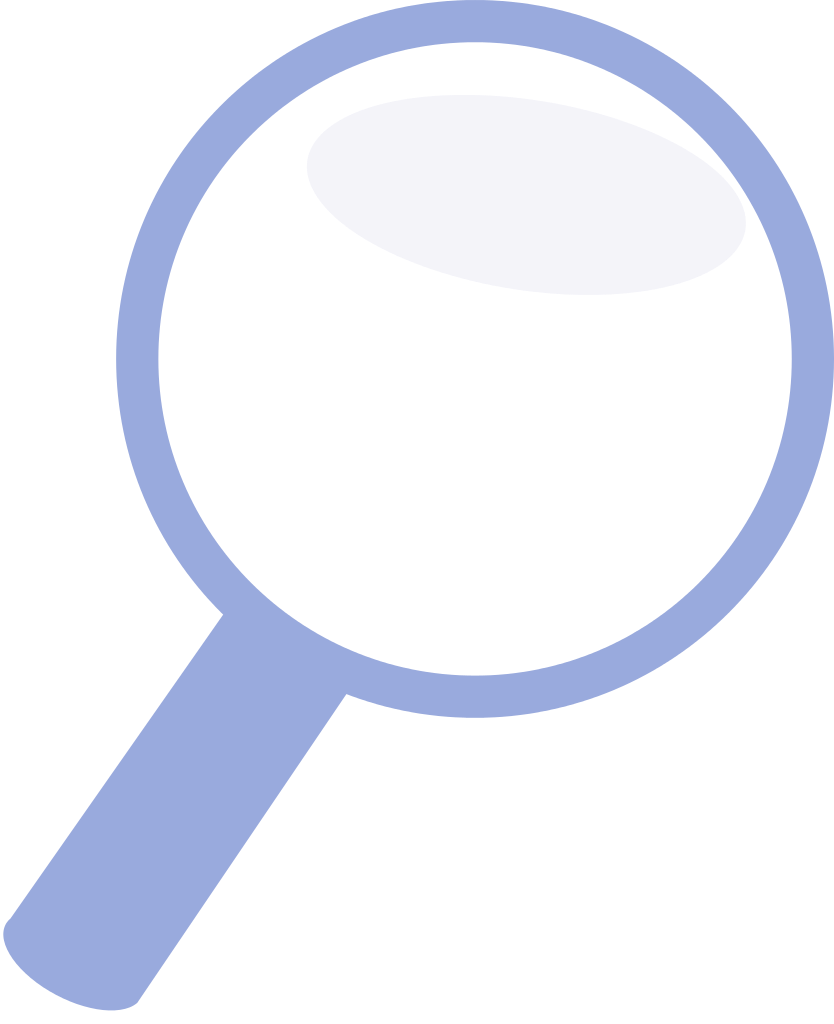 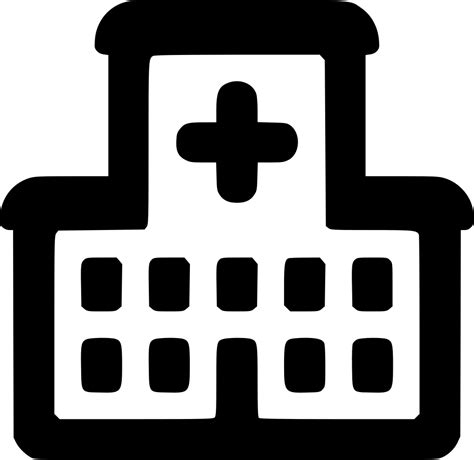 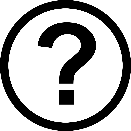 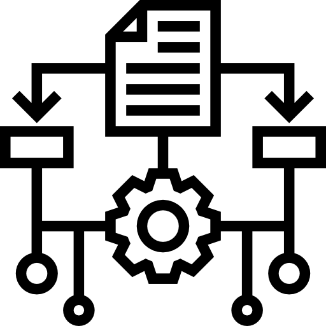 Related work
Transparent reporting for model development
TRIPOD
20 critical questions  on transparency, ethics, and effectiveness (Vollmer, 2020 et al.)
Model Cards (Mitchell et al., 2019)
Datasheets for datasets (Gebru et al., 2020)
Transparent reporting of AI for health evaluations
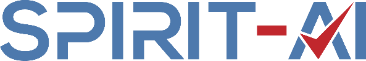 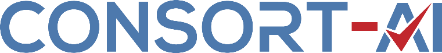 STARD-AI
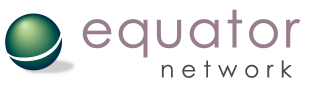 CLAIM-checklist for AI and medical imaging to aid reviewers (Mongan, 2020 et al.)
Aim of this project
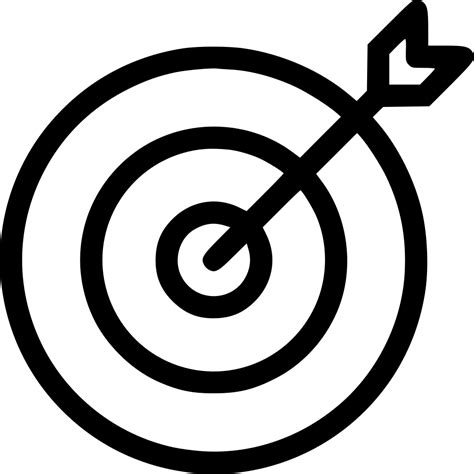 Summarize current practices and challenges of transparent model reporting
Have companies/institutions already adopted recommendations to provide transparent information about model development and testing?
How much information are developers willing to provide about their model? (Data protection/business secret?)
Do developers have the knowledge/data to provide all the required information?

Model reporting for qualitative bias assessment
How critically have developers assessed potential risks for bias?
Do current practices of model reporting help to identify potential biases of the reported algorithm?

Test model-reporting guidance with a questionnaire
Help developing teams to adapt to reporting requirements
Can a questionnaire guide standardized model reporting or are there questions which should be adapted specifically to the use-case?
Can questionnaire-based model reporting and its assessment be standardized and potentially be integrated into the FGAI4H Assessment Platform?
Participation procedure
Answer a structured, semi-open questionnaire, compiled from existing reporting recommendations to guide model reporting through multiple levels
1) Intended use of the model
2) Implemented ML technology
3) Training data information
4) Legal aspects
5) Ethical considerations
6) ML model evaluation and metrics
7) Caveats and recommendations
Receive written feedback on reporting practice and potential risks of bias
5 participants will be selected for an individual feedback session (voluntary)
Feedback questionnaire to assess how the questionnaire was perceived
Were participants able to provide all information, and if not why not?
How helpful was the questionnaire to prepare for reporting requirements?
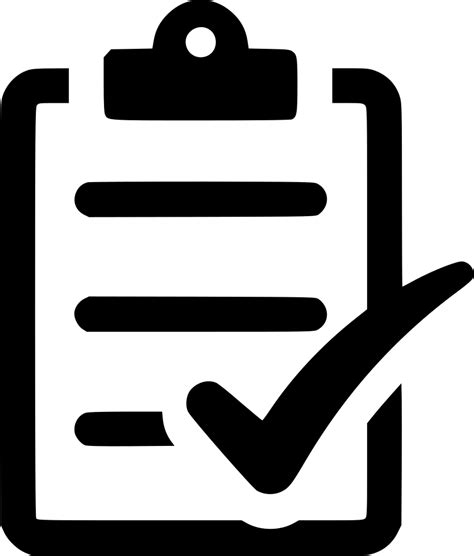 ~40 minutes 
can be resumed later
Confidential
GDPR-compliant
~5 minutes
Call for ACTION
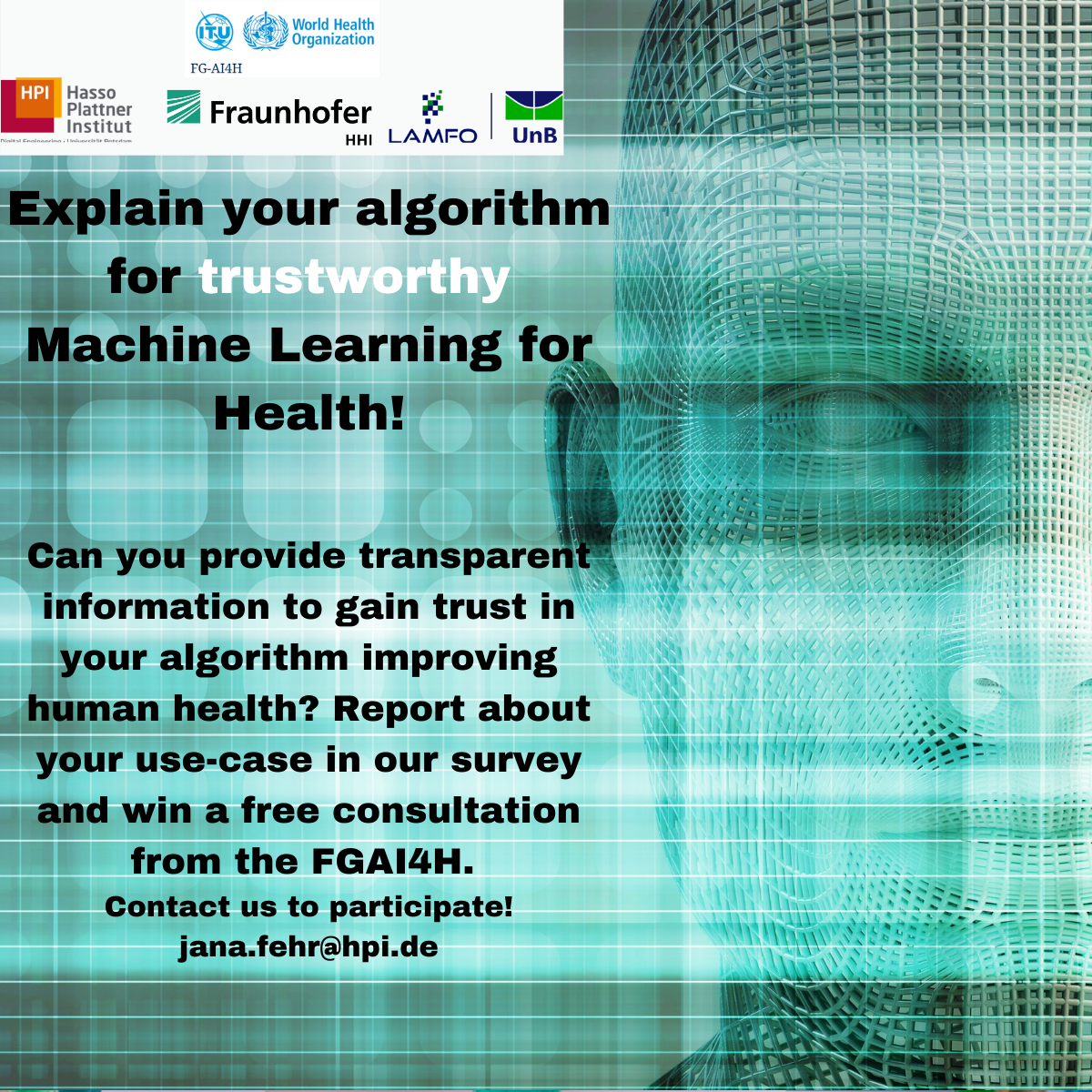 Participate in our survey

Share this call in your network

Contact for participation or questions: jana.fehr@hpi.de
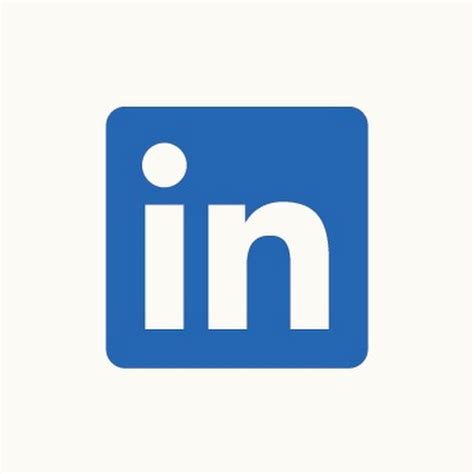